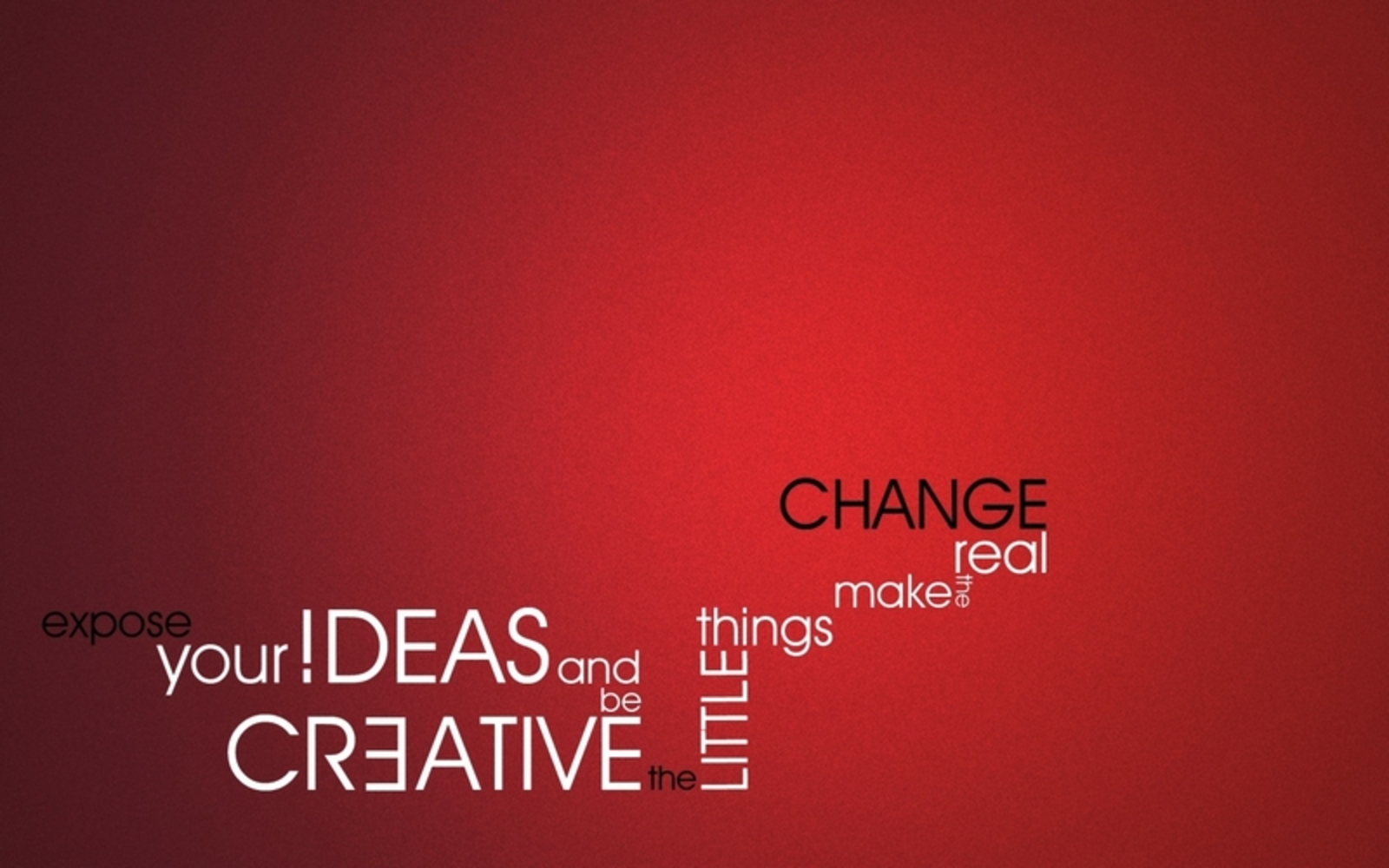 Why we do what we do
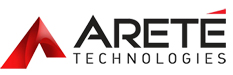 Web Solutions 
Software Solutions 
Digital Marketing
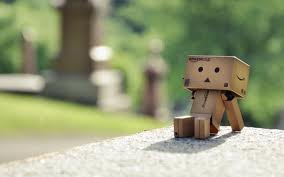 An Idea can change your mind
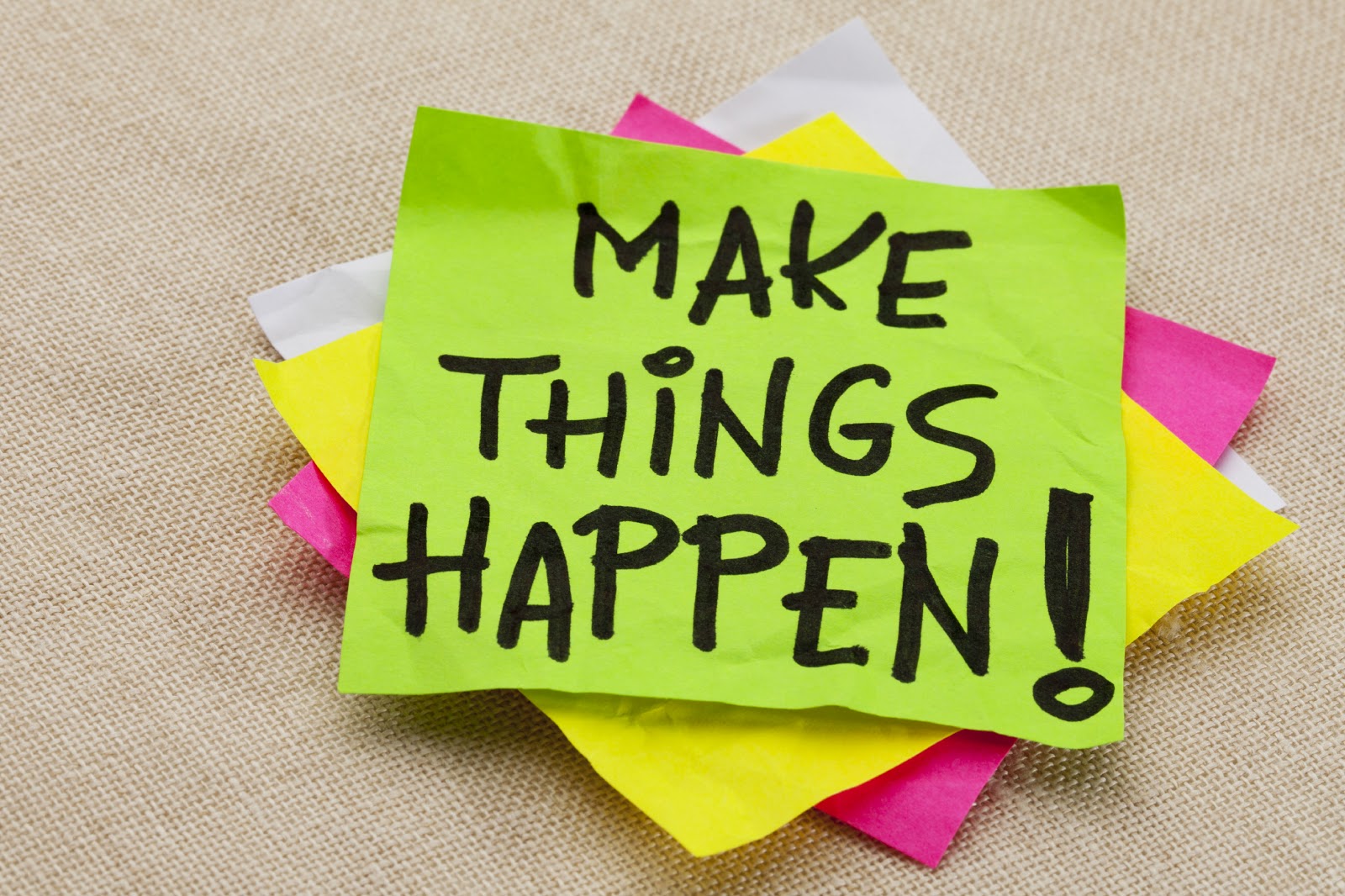 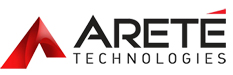 Web Solutions |  Software Solutions | Digital Marketing
awesome
We can deliver     solutions
Visionary
Convincing
Ambitious
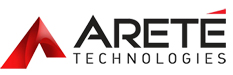 Web Solutions |  Software Solutions | Digital Marketing
A commitment to deliver. (Quality)
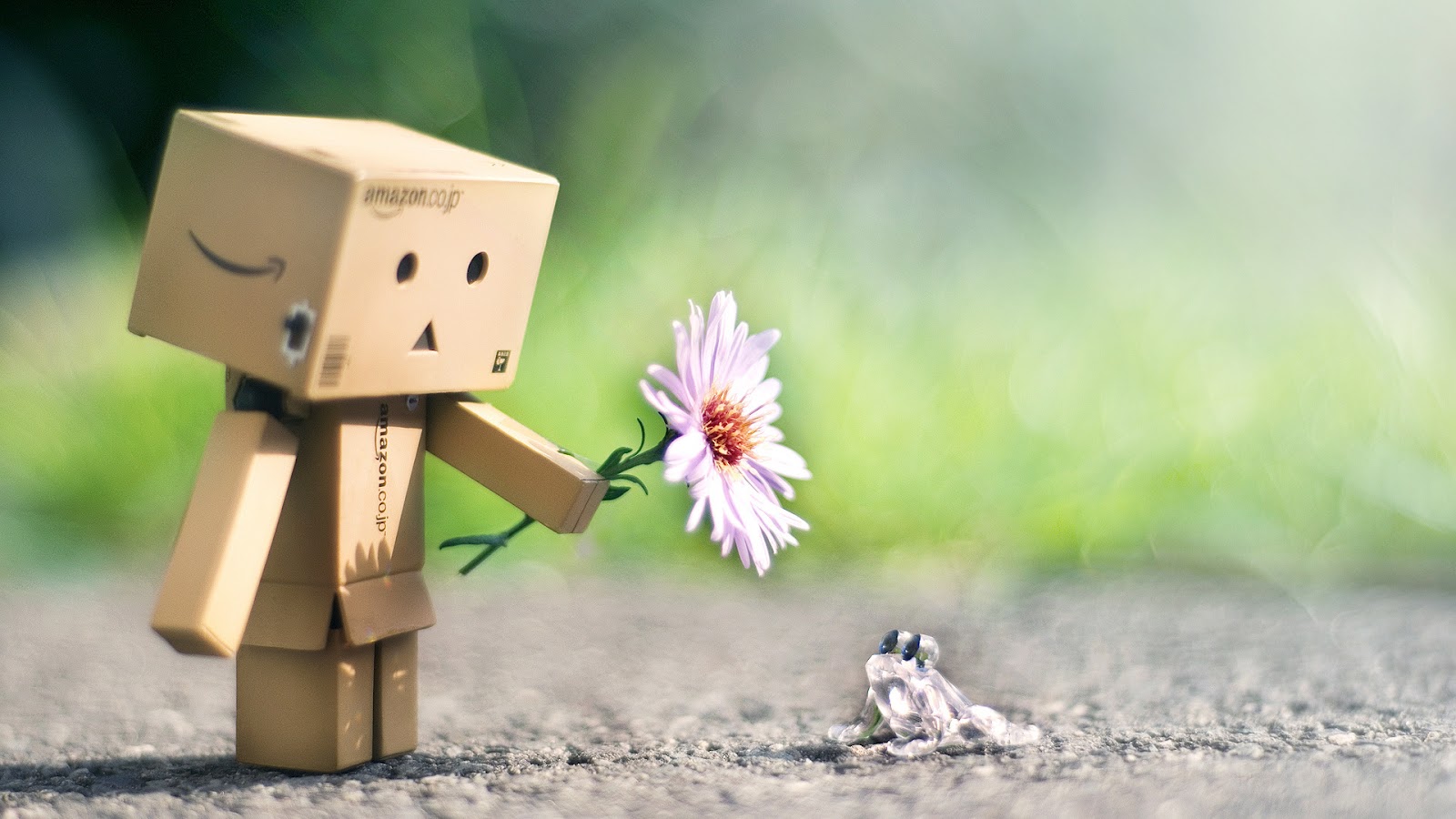 “A brand is more than a promise,it’s a commitment to createa unique experiencebeyond expectationeach time, every timefor your customers.”
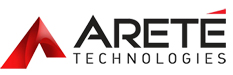 Web Solutions |  Software Solutions | Digital Marketing
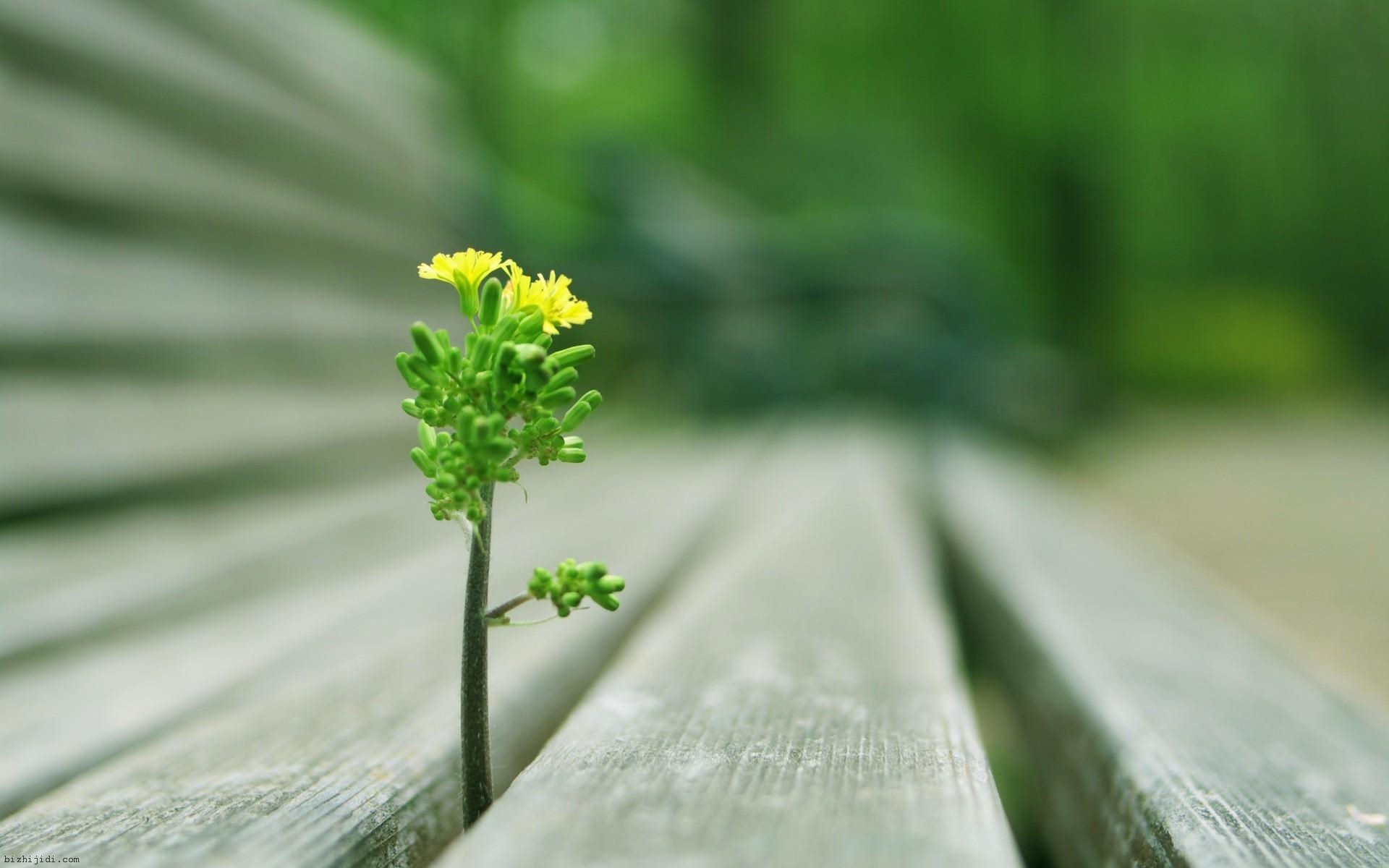 Standing a class apart
With a vendor available at every corner, customers are seeking something different.
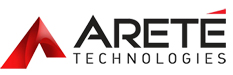 Web Solutions |  Software Solutions | Digital Marketing
The Challenge
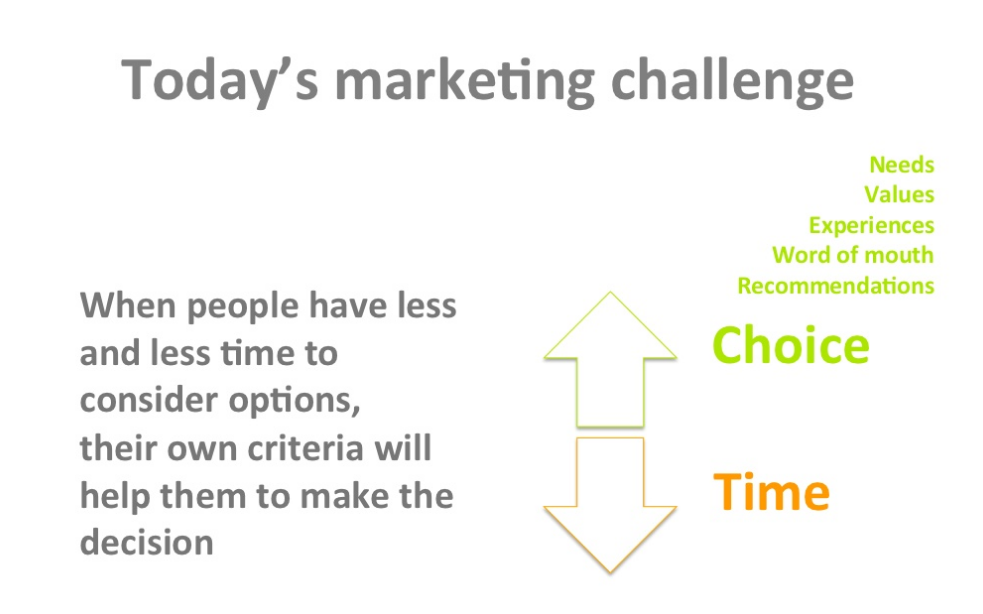 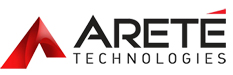 Web Solutions |  Software Solutions | Digital Marketing
Be the change…
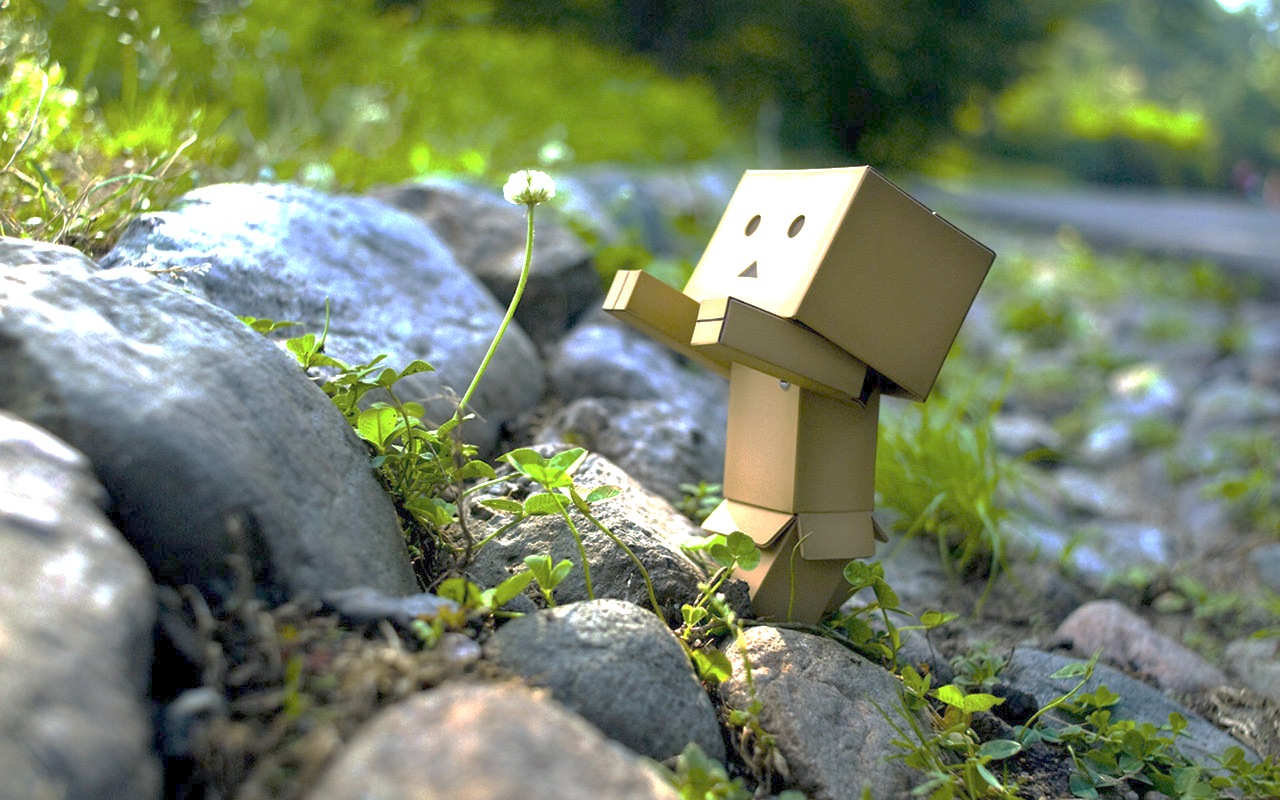 “Its no longer just the Product, Price, Place or Promotion “
Its more about Customer, Convenience, Communication and Cost
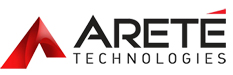 Web Solutions |  Software Solutions | Digital Marketing
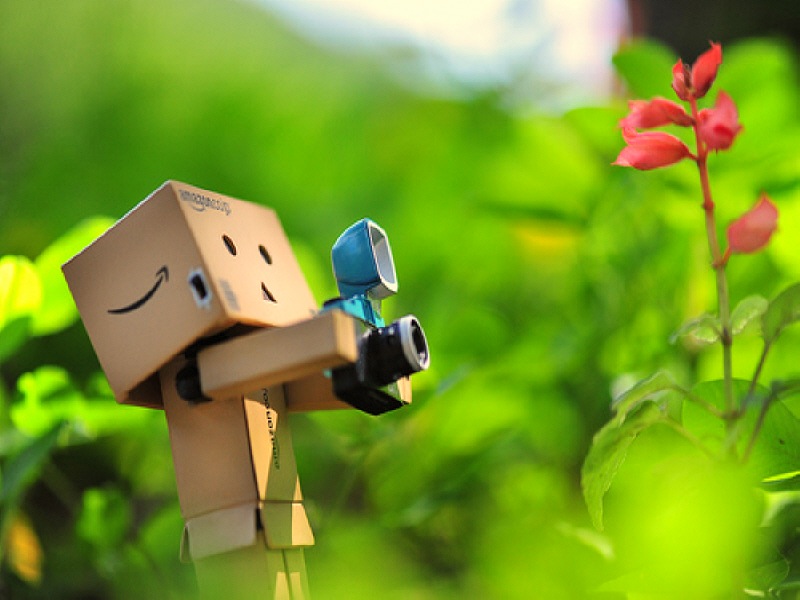 And why?
“Because customers are now more informed, want to be more connected with,  share their interests more openly and want to feel special or unique”
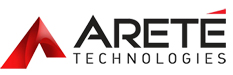 Web Solutions |  Software Solutions | Digital Marketing
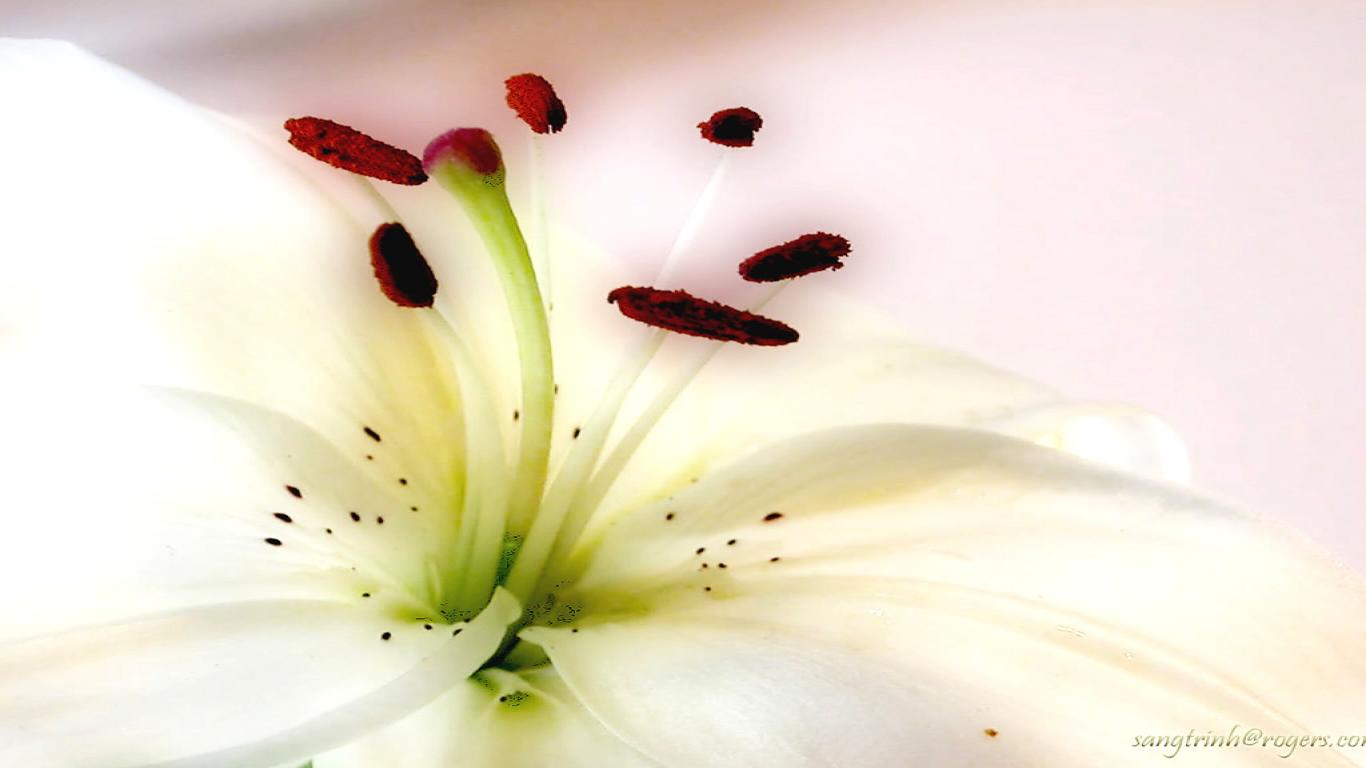 What does it take to create that unique experience?
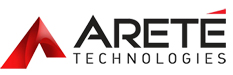 Web Solutions |  Software Solutions | Digital Marketing
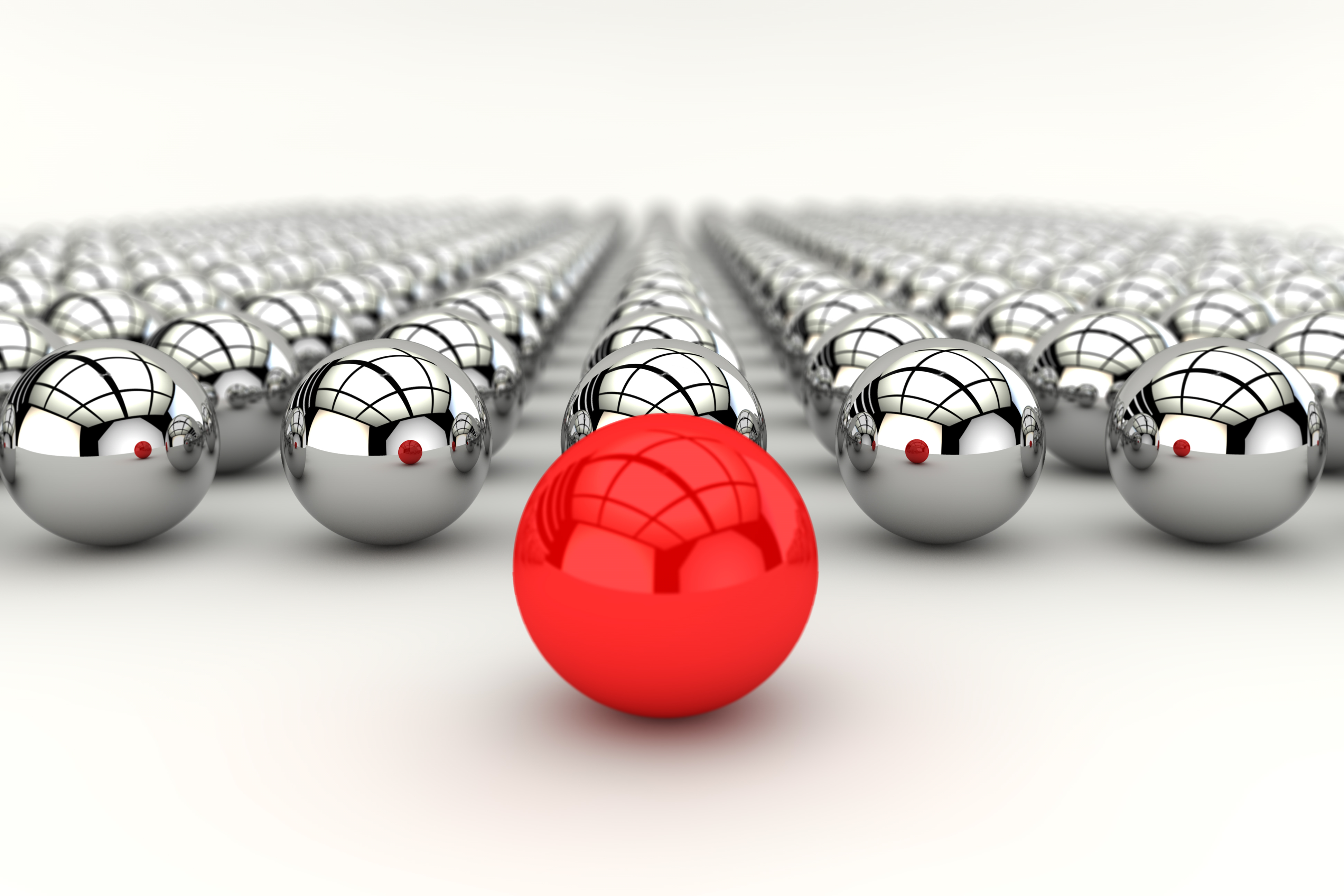 A tailor made experience?
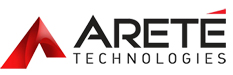 Web Solutions |  Software Solutions | Digital Marketing
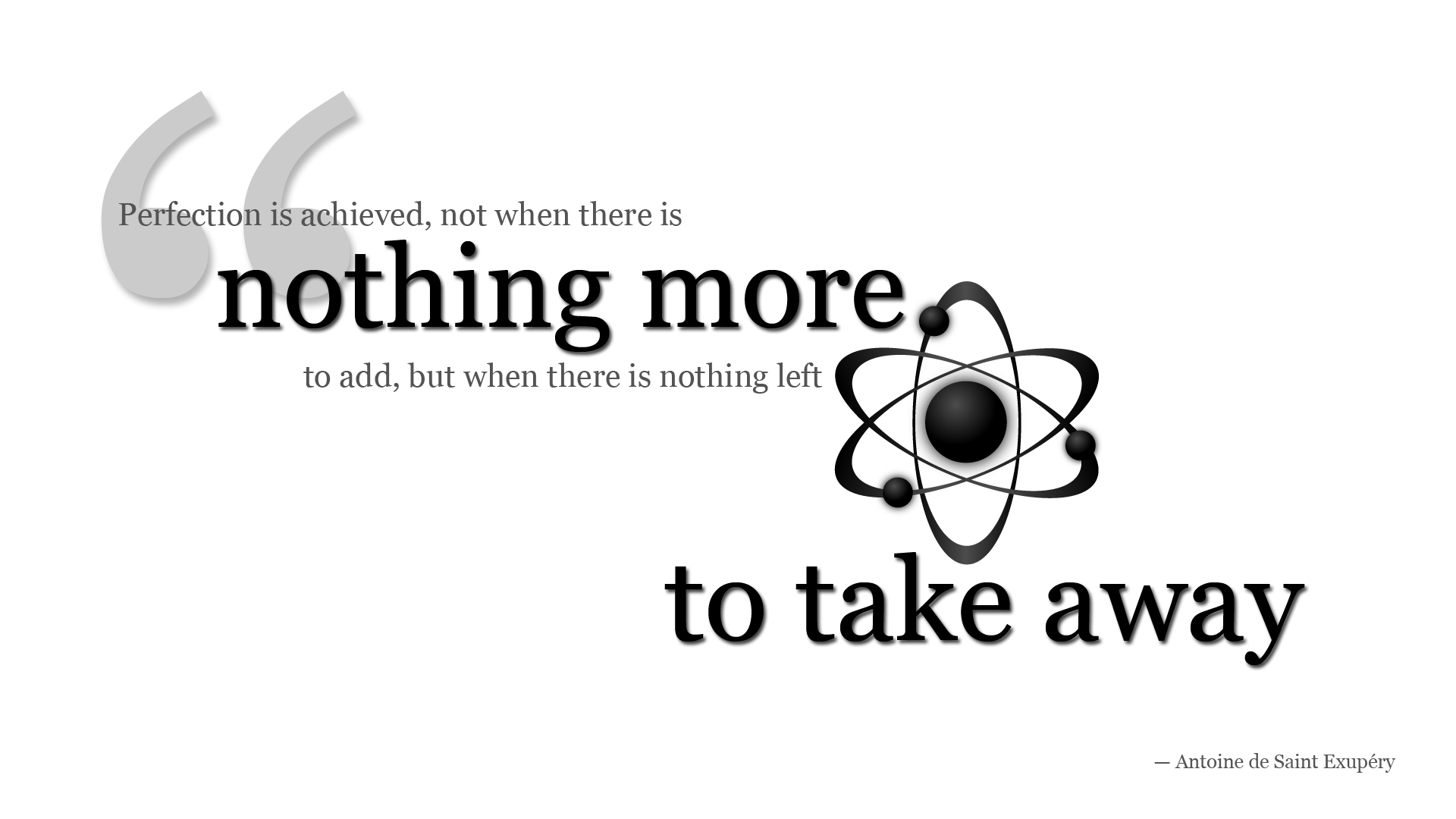 We call it Experience Modeling.
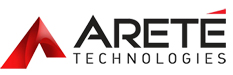 Web Solutions |  Software Solutions | Digital Marketing
Experience change
for lasting impressions
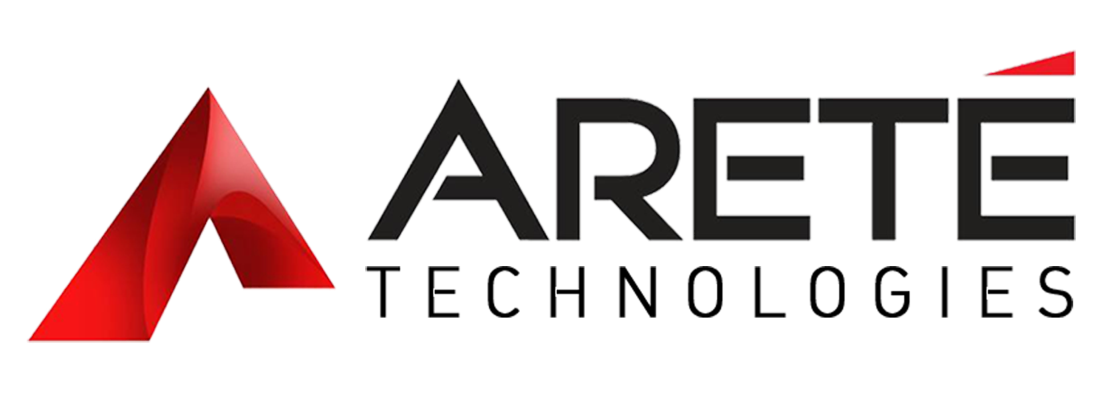 Web Solutions 
Software Solutions 
Digital Marketing
12
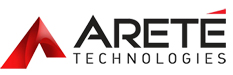 Welcome to Arete
Redesign 
Or
Develop
your site
Or even Create
Customized Software Applications
Boost 
your rank
Manage
 your reputation
Promote 
your company
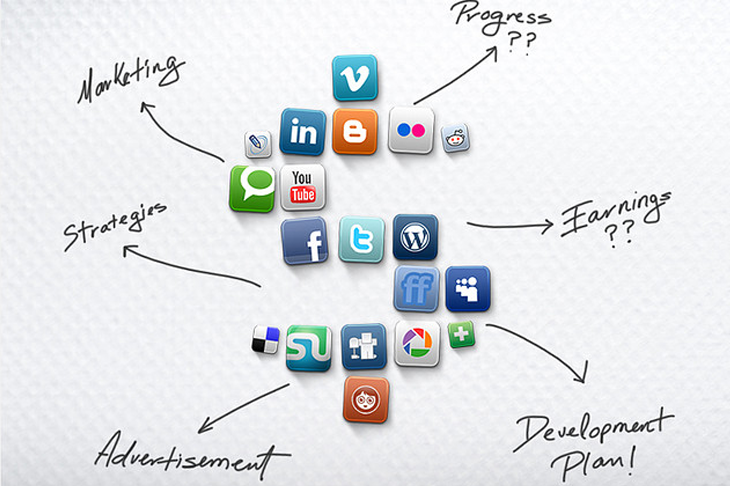 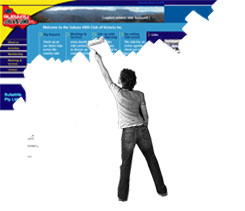 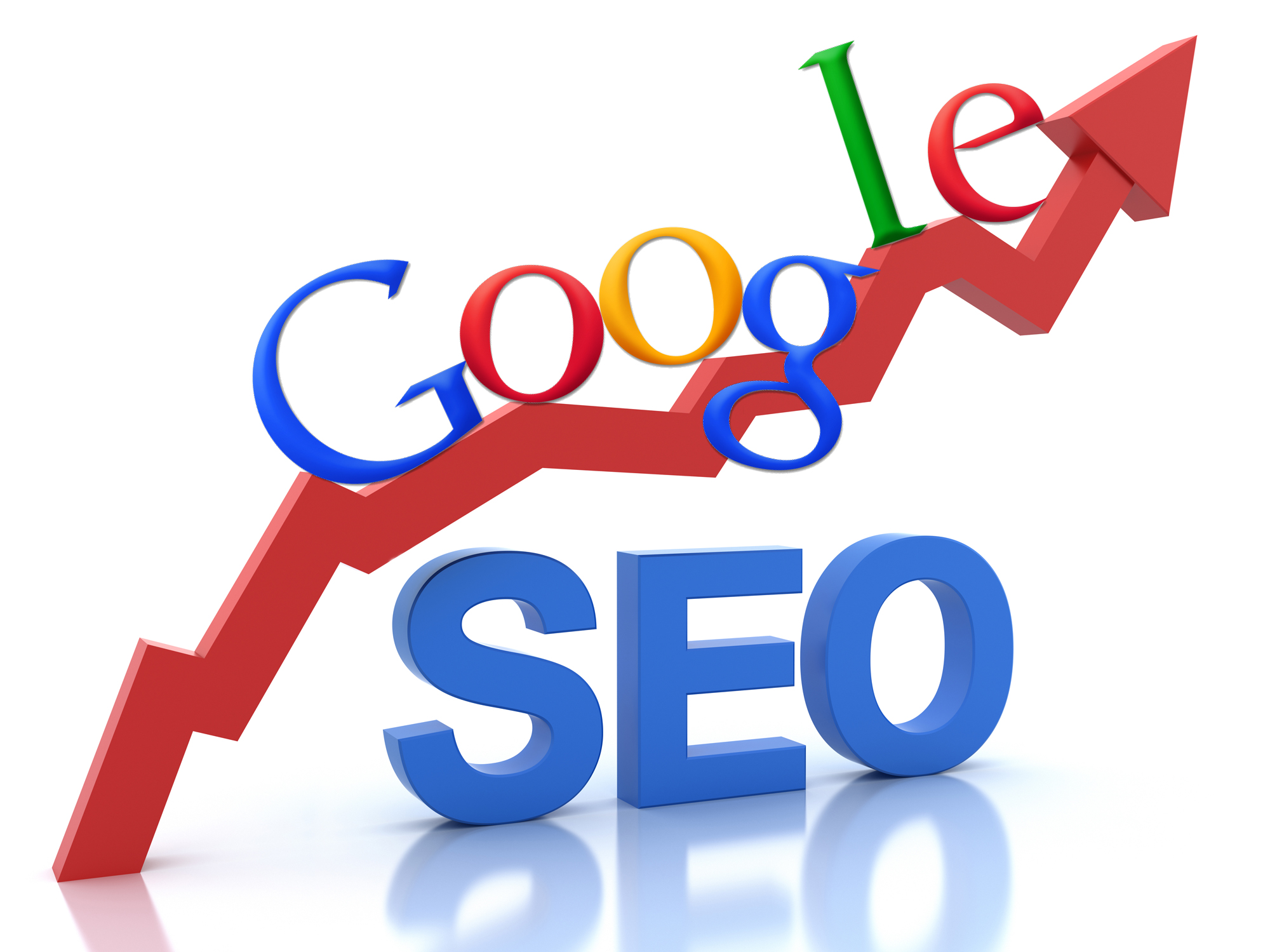 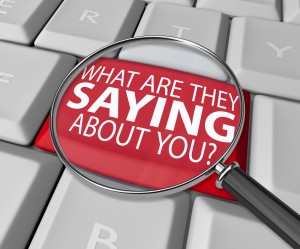 Research 
your market
Analyze 
your competitors
Rework 
on your content
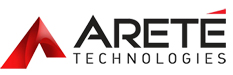 A 3 Fold APPROACH
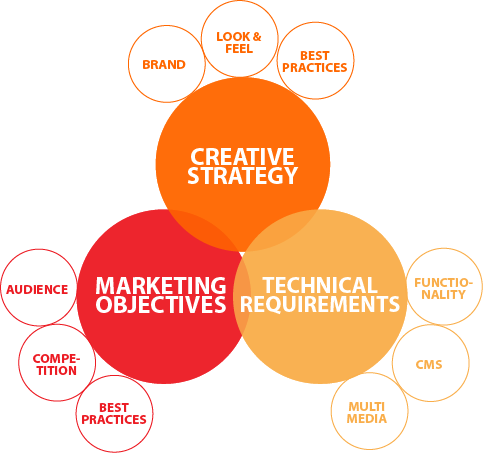 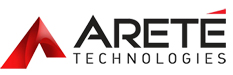 We practice SOCIAL MEDIA for ourselves too…..
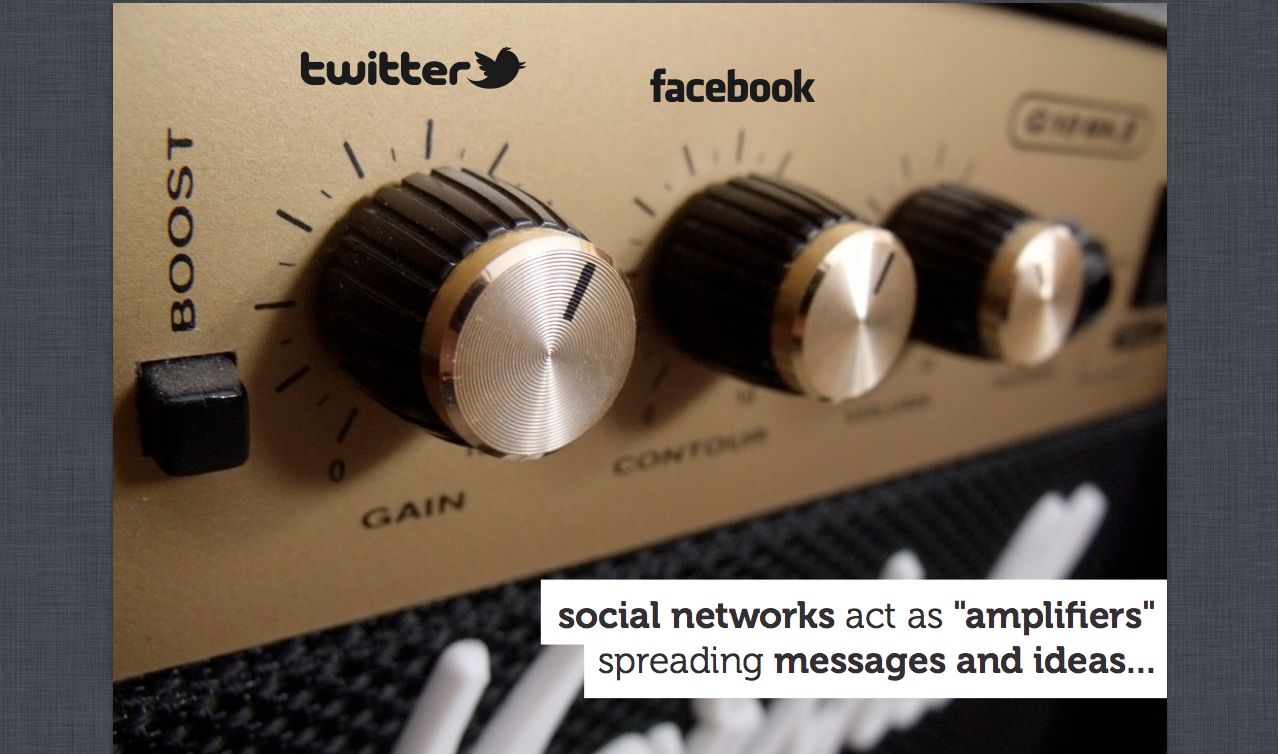 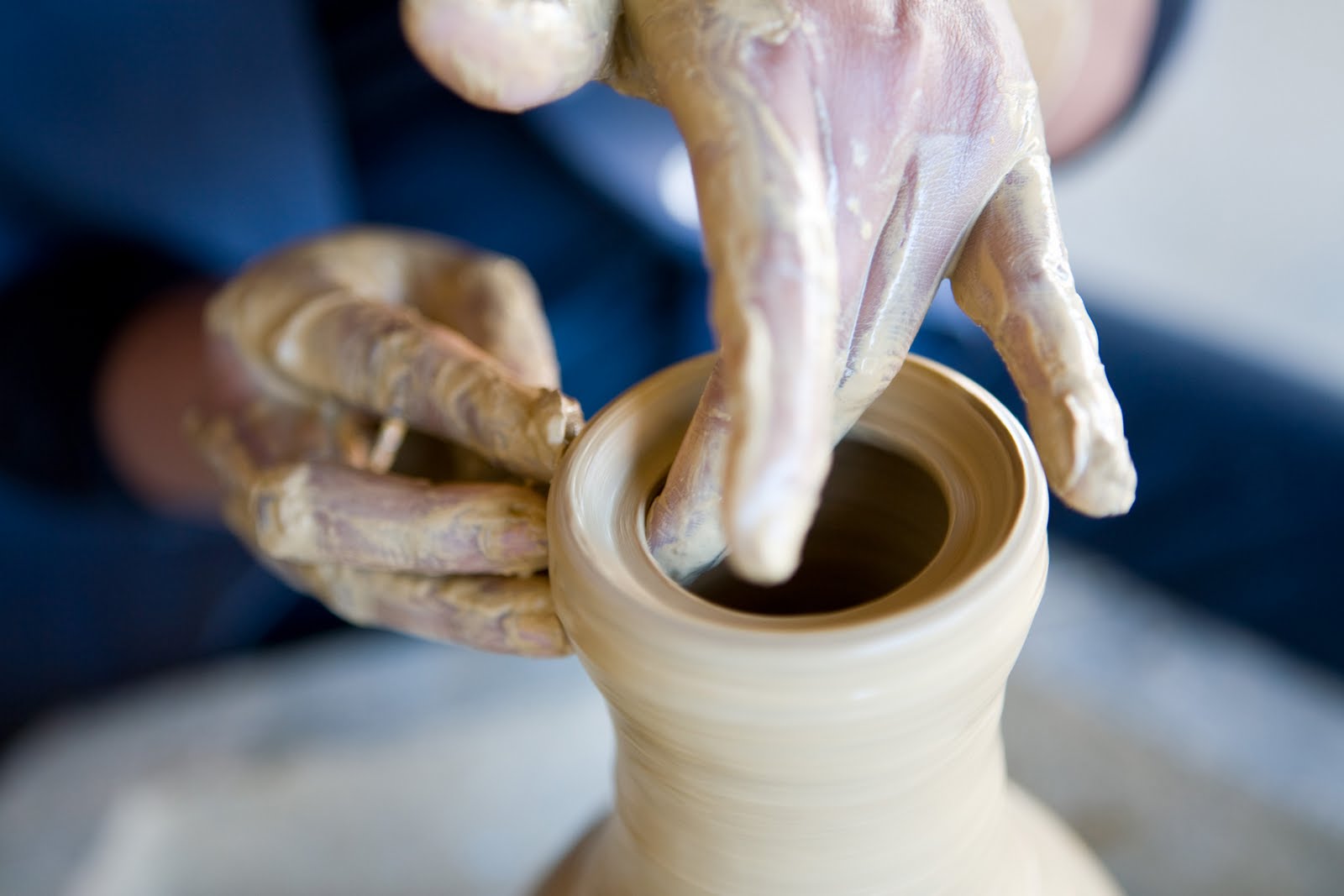 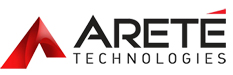 WHY ARETE
For much of human history, we have
Been on  a quest for perfection + control
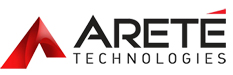 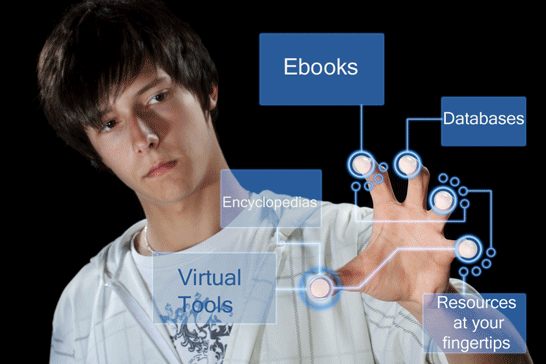 WHY ARETE
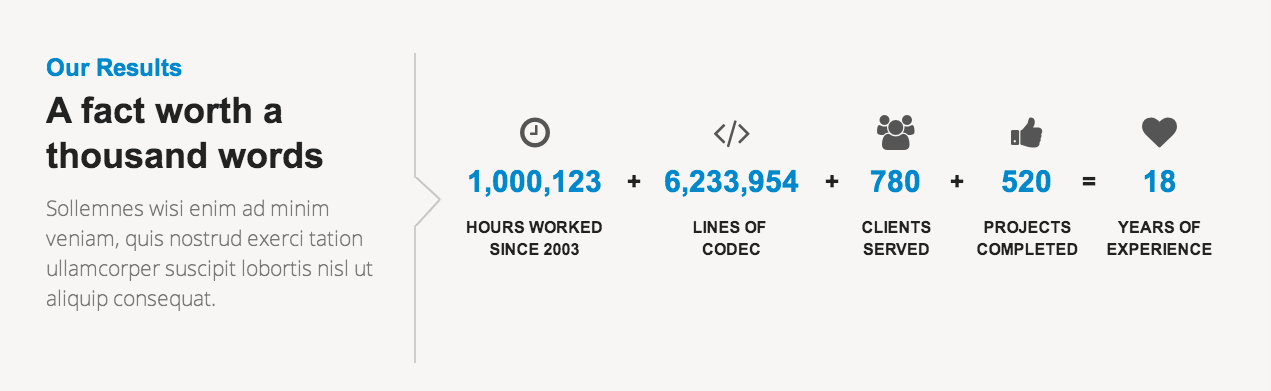 Journey of a thousand miles begins with a single step
Hours worked
Since 2005
Lines of
code
Clients
served
Projects
Completed
Years
Of 
Experience
We created processes, enabling us to create our own technology libraries, for enhanced production
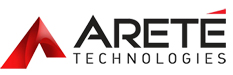 WHY ARETE
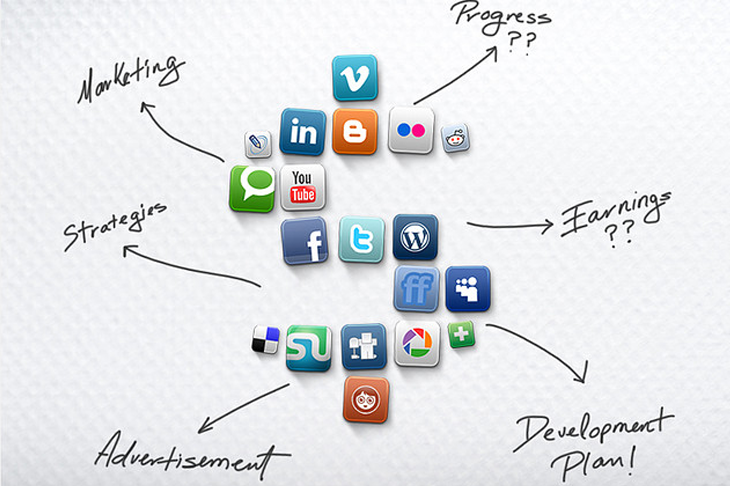 If its online…its got to  be from ………….Arete
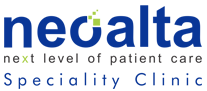 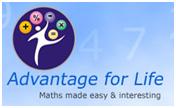 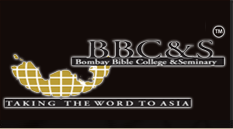 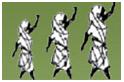 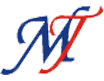 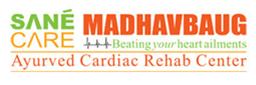 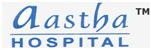 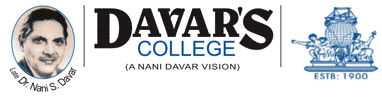 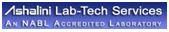 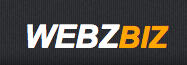 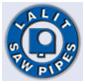 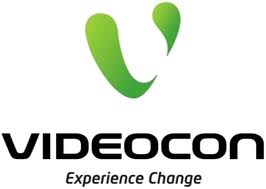 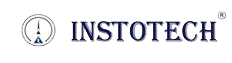 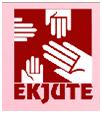 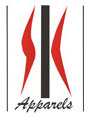 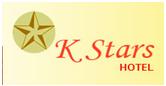 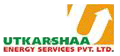 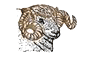 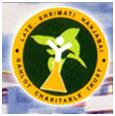 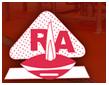 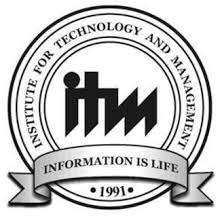 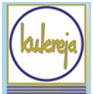 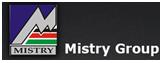 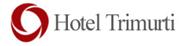 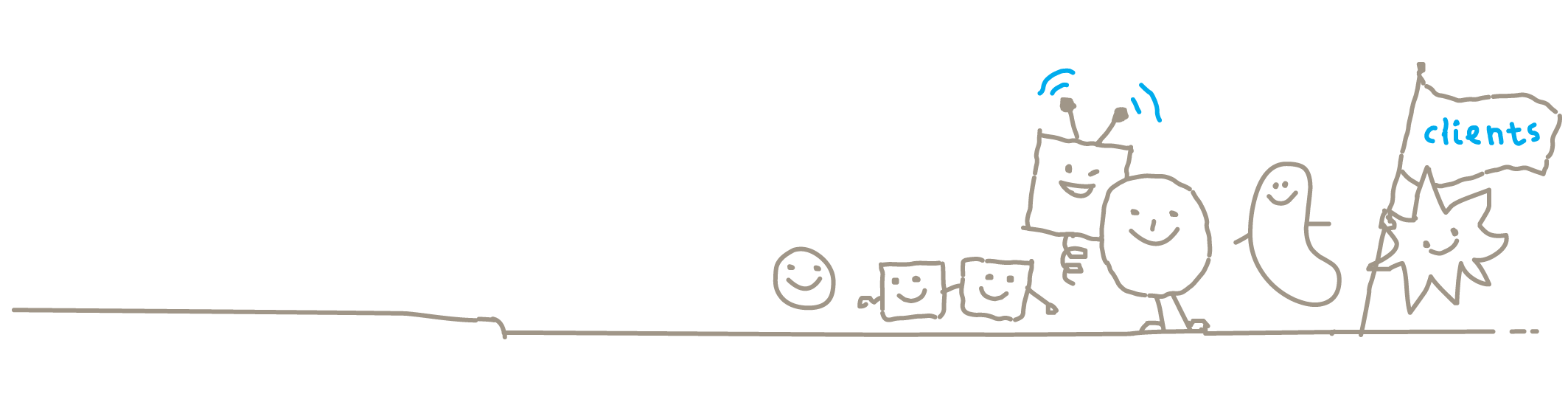 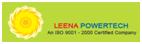 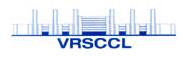 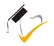 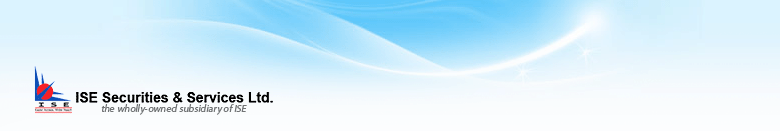 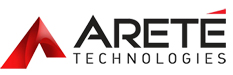 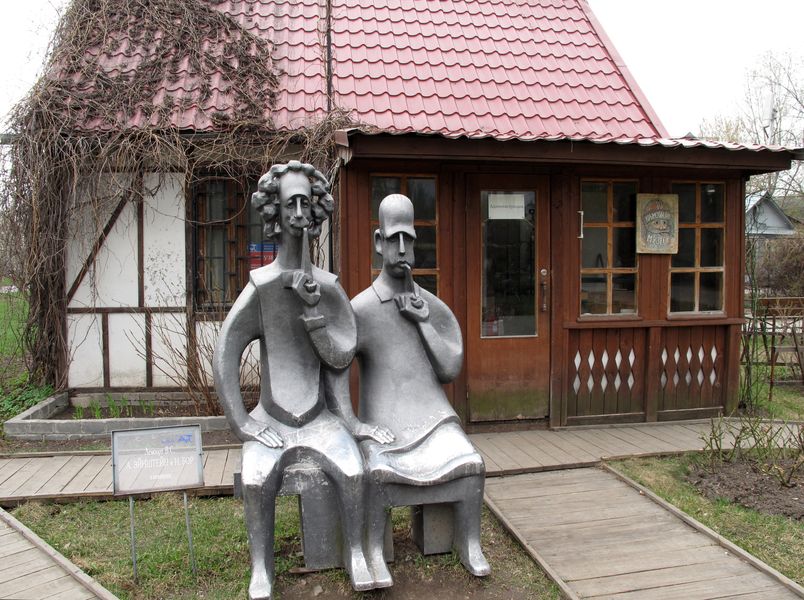 Learn from yesterday,
Live for today,
Hope for tomorrow!
The important thing is not to stop questioning.
- Albert Einstein.